Title
Author1, Author2

1Department, Institute, City, State, 2Department, Institute, City, State
Institution 
Logo
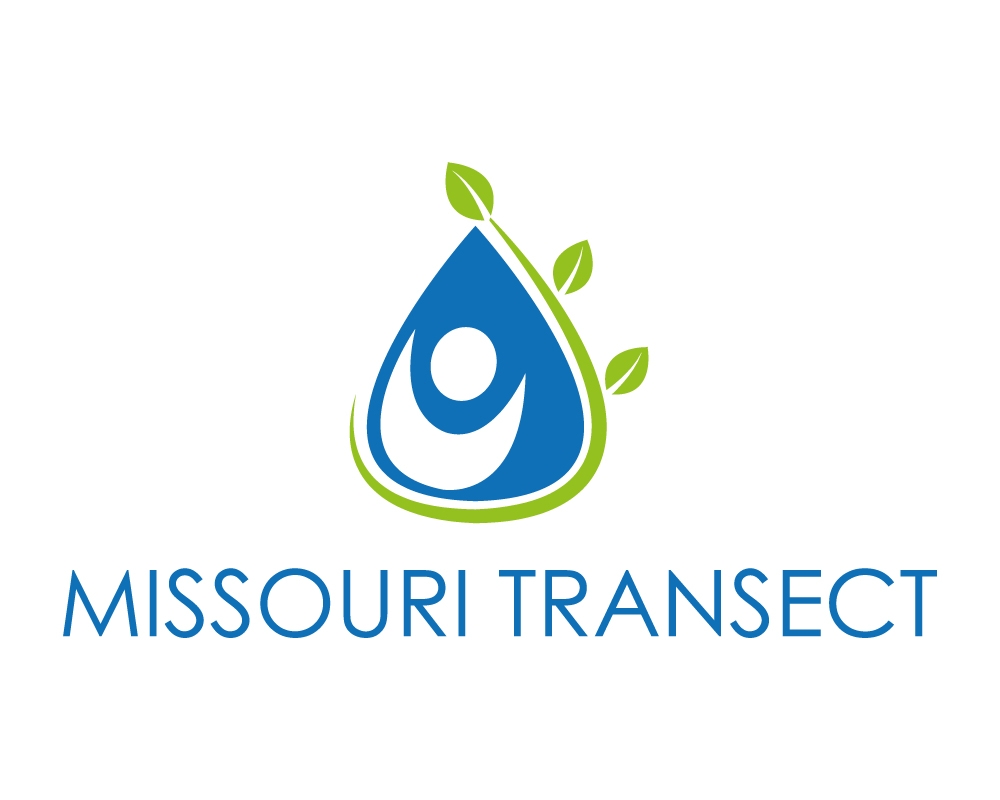 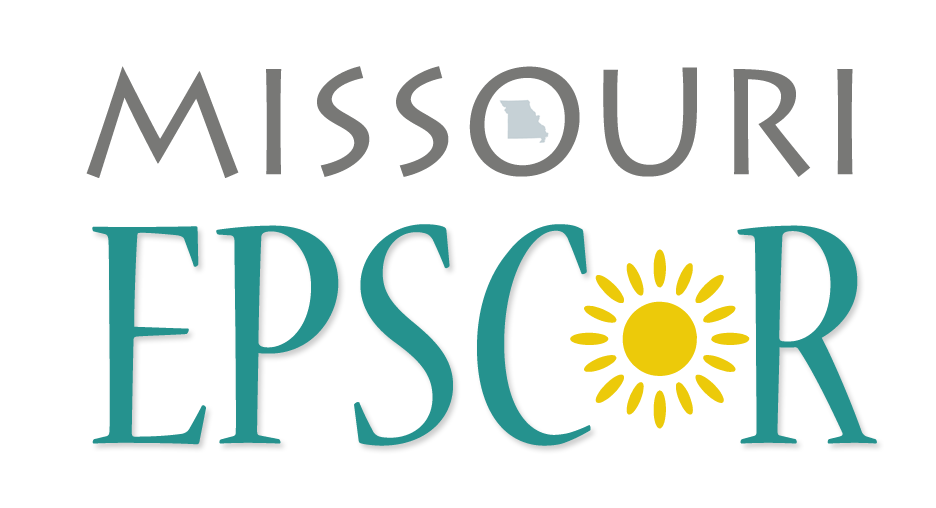 Introduction
Results
Data and Methods
Discussion and Conclusion
References
Award Statement

This material is based upon work supported by the National Science Foundation under Award Number 
IIA-1355406.   Any opinions, findings, and conclusions or recommendations expressed in this material are those of the author(s) and do not necessarily reflect the views of the National Science Foundation.
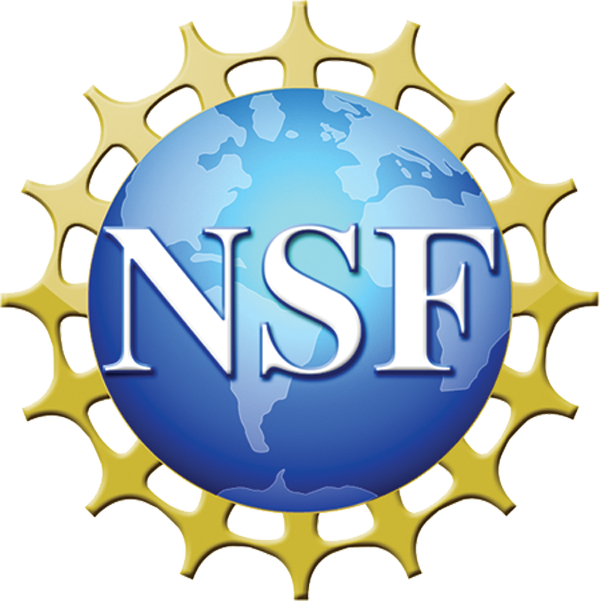